Top 10 Länder nach Anzahl neuer COVID-19-Fälle
204.644.849 Fälle (+3,57% im Vergleich zu Vorwoche)
4.323.139 Todesfälle (CFR: 2,1%)
Quelle: WHO, Stand: 12.08.2021; *Our World In Data - Vacc, Zugriffsdatum: 13.08.2021
7-Tages-Inzidenz pro 100.000 Einwohner weltweit (02.08.2021 - 08.08.2021)
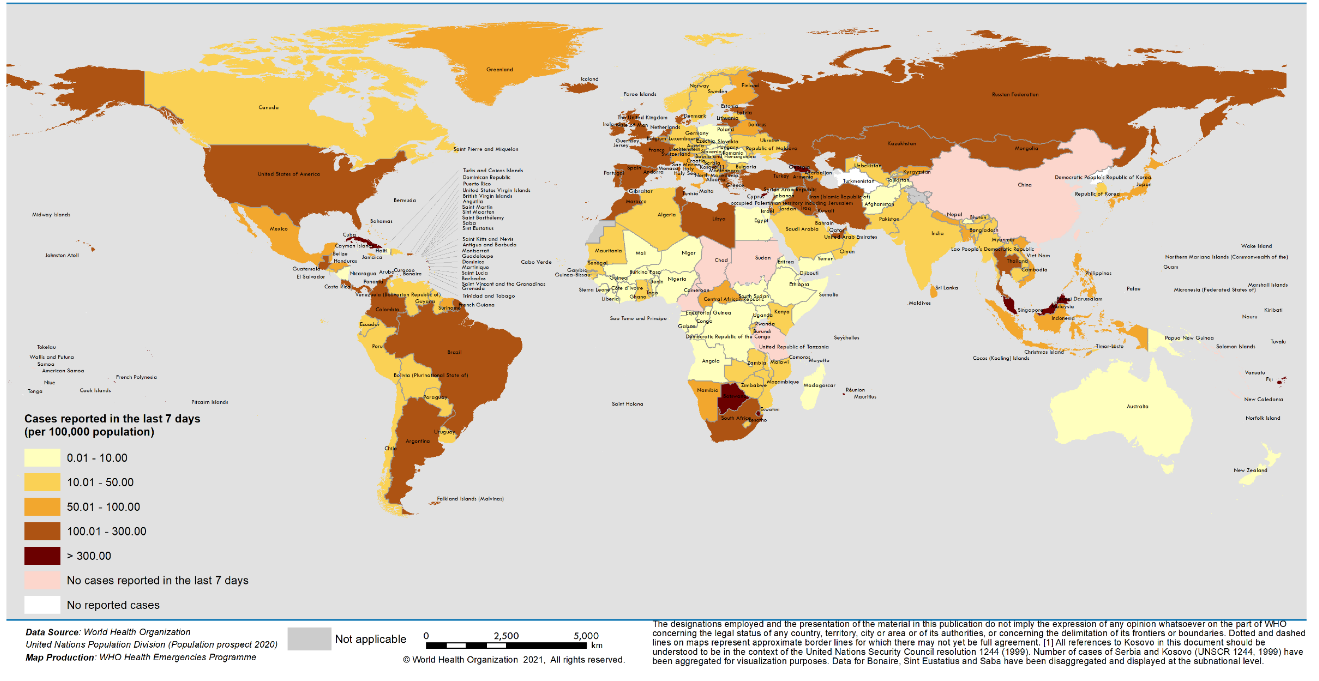 Quelle: WHO, Stand: 10.08.2021
[Speaker Notes: https://www.who.int/emergencies/diseases/novel-coronavirus-2019/situation-reports/]
Fall- und Todeszahlen weltweit, WHO SitRep
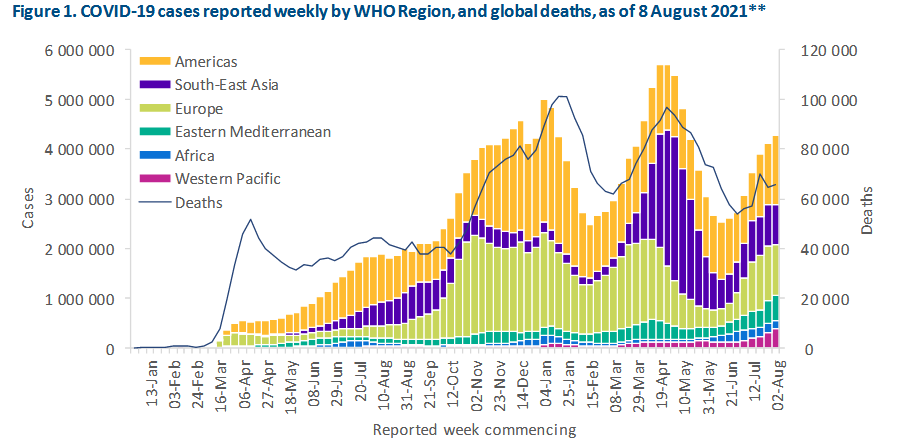 Anzahl Fälle steigt weiterhin
Insbesondere in:
Western Pacific (+19%)
Americas (+14%)

Anzahl Todesfälle steigt insbesondere in:
Western Pacific (46%)
Europa (16%)
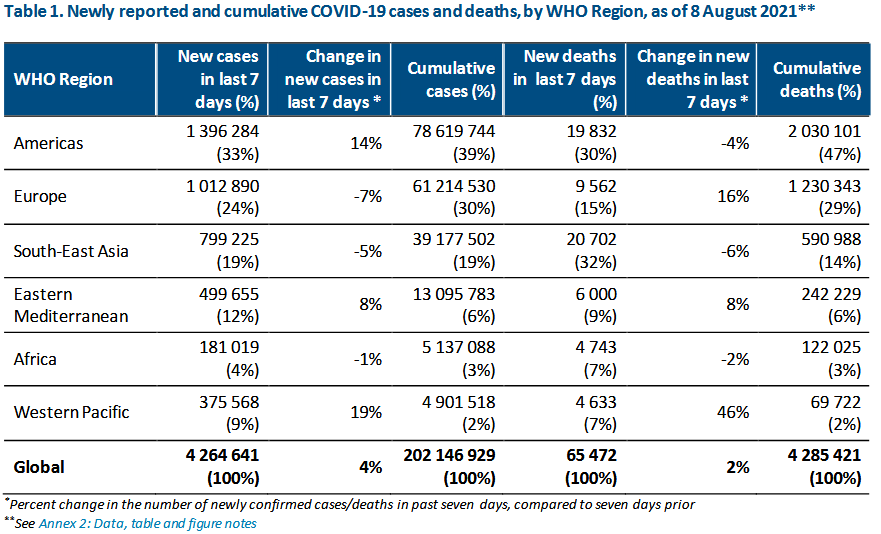 Quelle: WHO SitRep, 10.08.2021, datenstand 08.08.2021
[Speaker Notes: https://www.who.int/emergencies/diseases/novel-coronavirus-2019/situation-reports/

Am 5 August, würde ein Gesamtanzahl von 200 Millionen Globale Covid-19 Fälle überschritten – nur 6 Monate seit die 100 Millionen Fälle registriert wurde]
COVID-19/ USA – Fokus 0-17 Jährigen(1/2)
7T-Inzidenz: 247,7/100.000 Ew. (WHO 12.08.2021)
Fälle 7T: 820.038 (+24%)  |  R eff 7T: 1,2   |  Todesfälle 7T: 3962
59% mind. 1 Impfdosis | 50% vollständig geimpft 
Varianten: Delta (84,4%) | Alpha (0,5%)  |  Gamma (0,3%) |  Beta <10 Fälle (CDC, Nowcast)
7-Tages Inzidenz und Altersgruppe, USA, 01.08.20-14.08.2021*
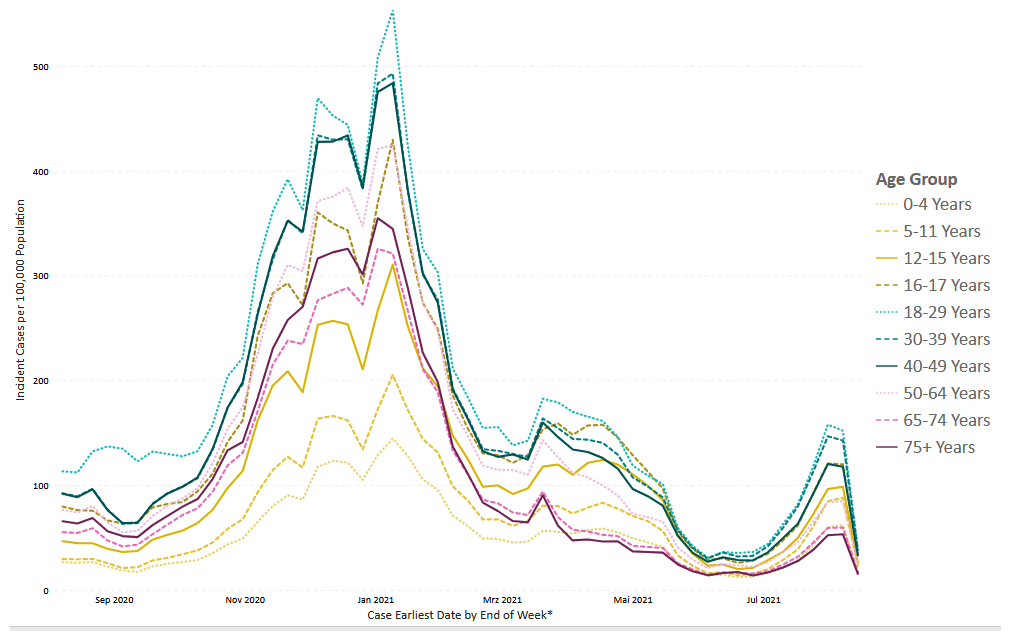 Quellen: CDC, Zugriffsdatum 13-08-2021
*Case Earliest Date by End Of Week
[Speaker Notes: https://covid.cdc.gov/covid-data-tracker/#demographicsovertime
https://covid.cdc.gov/covid-data-tracker/#variant-proportions]
COVID-19/ USA – Fokus 0-17 Jährigen (2/2)
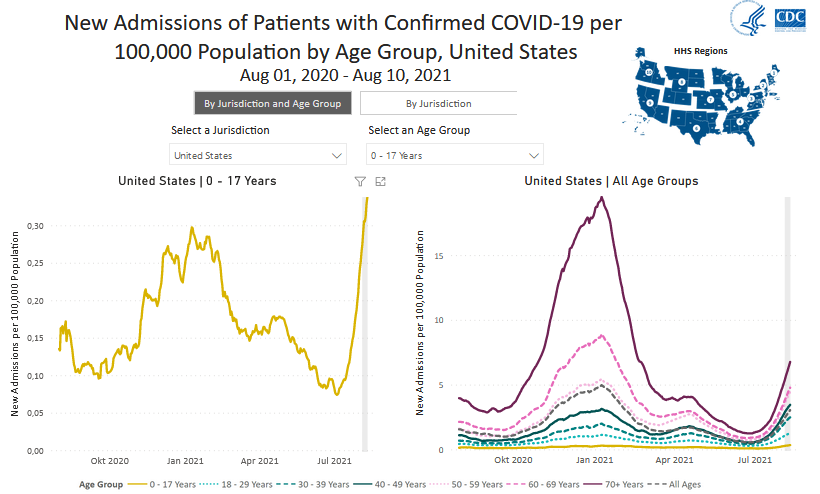 Quellen: CDC, Zugriffsdatum 13-08-2021
[Speaker Notes: https://covid.cdc.gov/covid-data-tracker/#new-hospital-admissions]
Back up
Todesfälle pro 100.000 Einwohner die letzte 7-Tage weltweit (02.08.2021 - 08.08.2021)
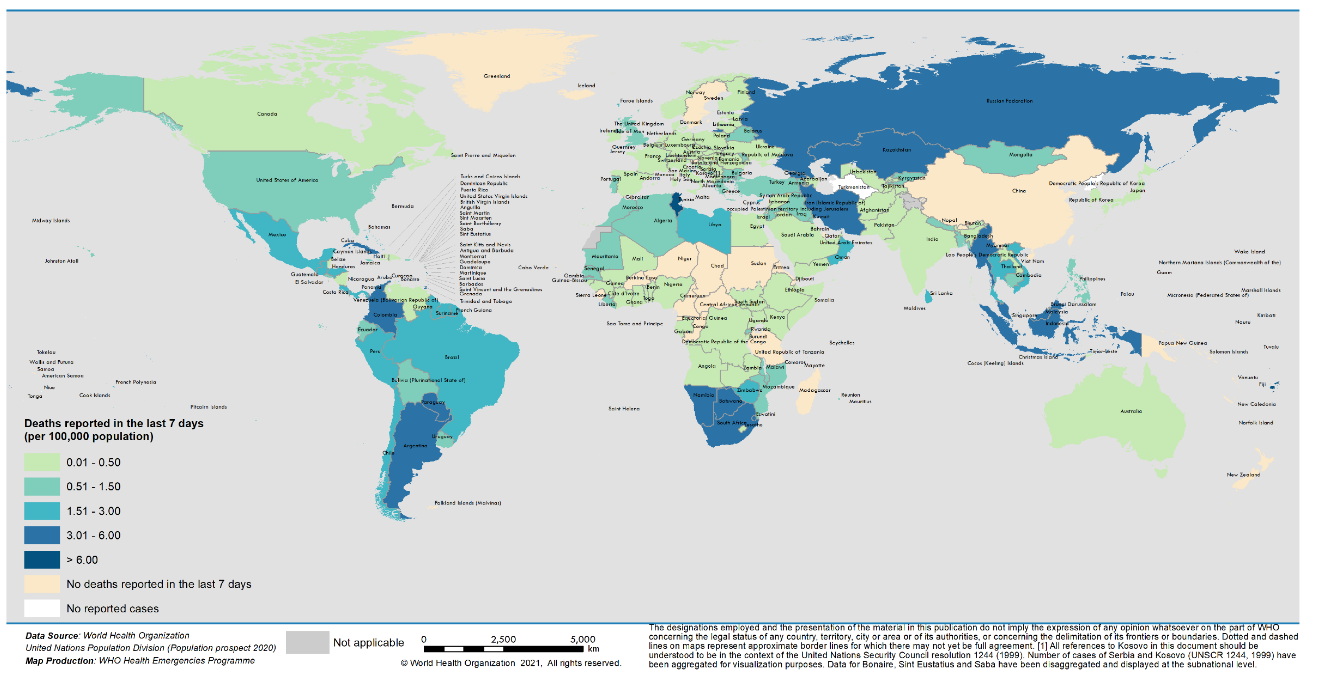 Quelle: WHO, Stand: 10.08.2021
[Speaker Notes: https://www.who.int/emergencies/diseases/novel-coronavirus-2019/situation-reports/]
COVID-19/ USA (1/2)
Aktuelle Lagebeschreibung:
7-Tages-Inzidenz: 222/100.000 Ew.; +35% im Vergleich zur Vorwoche (WHO, 08.08.21)
Testdaten: Sehr heterogene Testraten und Testpositivität in die verschiedene Staaten (Sehe Abbildungen)
Testrate: 215 Tests/100.000Ew. pro Tag (Our World in Data, 02.08.2021)
Testpositivität: 10,1% (CDC, 08.08.2021)
Varianten: Alpha (2,9%), Gamma (1,3%) und Delta (83,4%) vorhanden, Beta <10 Fälle. Unterschiedliche Verteilung der Varianten in den Staaten (CDC, Nowcast Datenstand: 09.08.2021)
COVID-19 Testrate by State/Territory, CDC, 09.08.2021
COVID-19 positivity rate by State/Territory, CDC, 09.08.2021
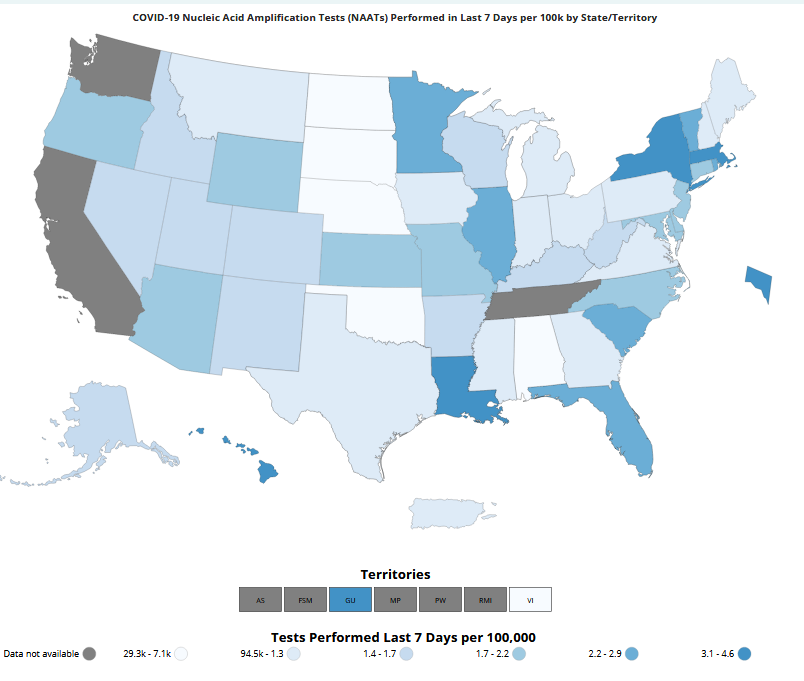 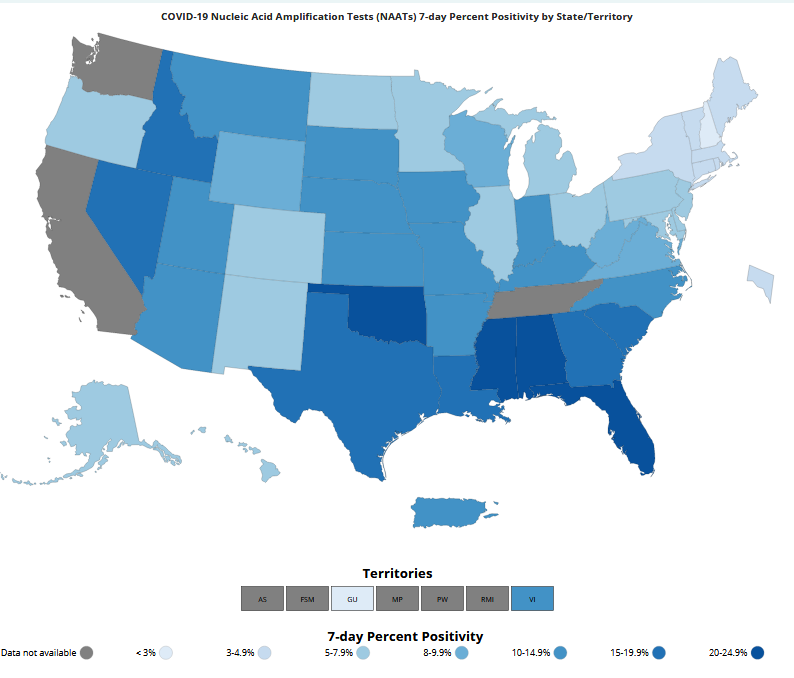 [Speaker Notes: Quellen:
https://www.ecdc.europa.eu/en/publications-data/covid-19-testing
https://www.rivm.nl/en/news/number-of-people-who-tested-positive-increases-sixfold
Joint ECDC-WHO Regional Office for Europe Weekly COVID-19 Surveillance Bulletin: https://worldhealthorg.shinyapps.io/euro-covid19/
https://www.ecdc.europa.eu/en/covid-19/country-overviews
https://www.euro.who.int/en/covid19dashboard
https://ourworldindata.org/covid-vaccinations]
COVID-19/ USA (2/2)
58,7% mind. 1. Impfdosis | 50,1% vollständig geimpft (CDC, 08.08.2021)
Inzidenzen > 300/ 100.000 Einwohnern in 6/16 den Süd-Staaten. Insbesondere hoch (>450) in Florida, Alabama, Arkensas und Louisiana (CDC, 09.08.2021) 
Sero-Prävalenz: 
Blutspender: 33,4%; 95%KI: 33,0-33,8 (Stand: 20.07.2021) 
Sero-Survey, June 2021: 21,6%; 95%KI:21,2-22,2 (Stand: 28.07.2021) 
Krankenhausaufenthalten und ICU Patienten steigend seit ende Juni 2021 (Our World in Data)
Mehrere Süd-Staaten haben nur wenig Krankenhauskapazität (www.zeit.de)
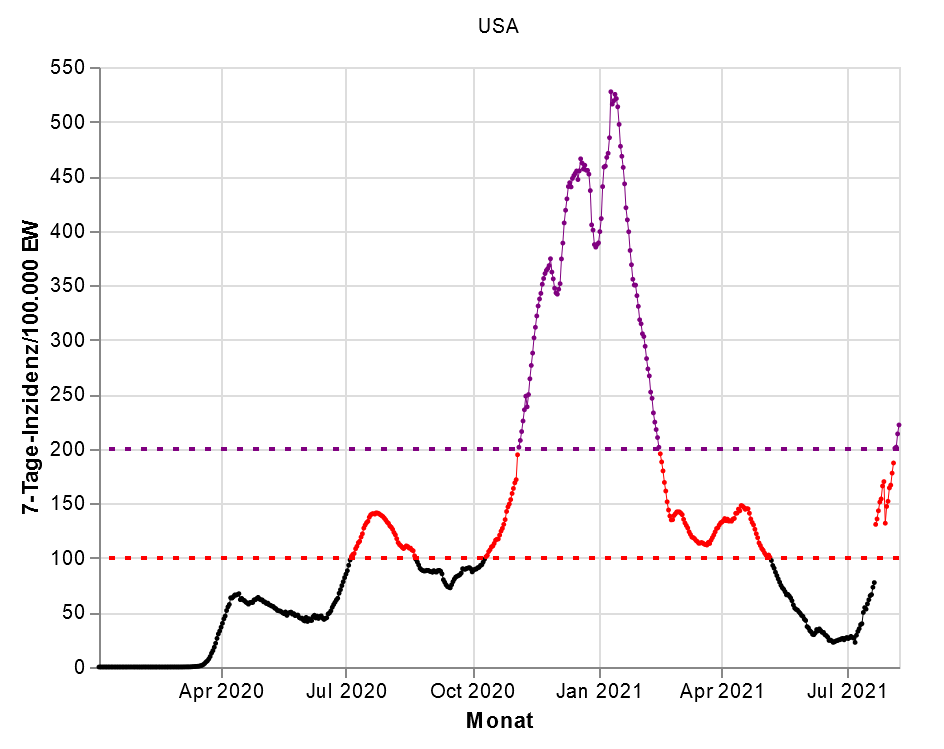 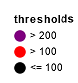 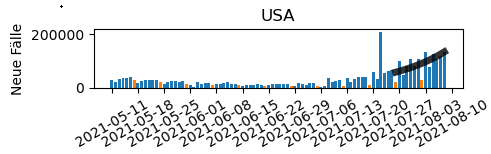 Trend neue Fälle (WHO, 08.08.2021)
WHO, 09.08.2021
[Speaker Notes: Quellen:
https://www.ecdc.europa.eu/en/publications-data/covid-19-testing
https://www.rivm.nl/en/news/number-of-people-who-tested-positive-increases-sixfold
Joint ECDC-WHO Regional Office for Europe Weekly COVID-19 Surveillance Bulletin: https://worldhealthorg.shinyapps.io/euro-covid19/
https://www.ecdc.europa.eu/en/covid-19/country-overviews
https://www.euro.who.int/en/covid19dashboard
https://ourworldindata.org/covid-vaccinations]